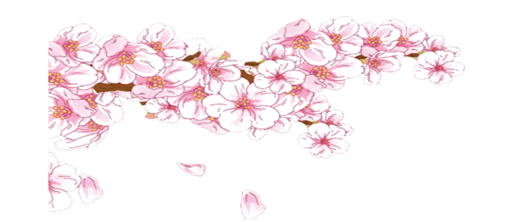 六年级数学·上    新课标[冀教]    第2单元
比的基本性质
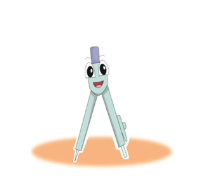 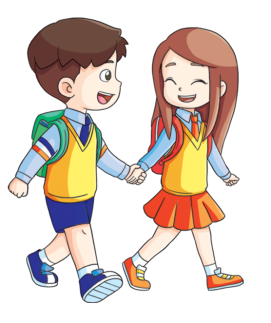 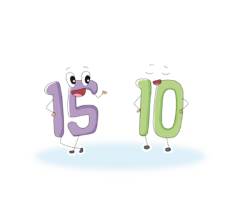 WWW.PPT818.COM
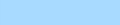 想一想,填一填。
(       )
5
5:6
=(       )÷(       )
6
=
5
(       )
6
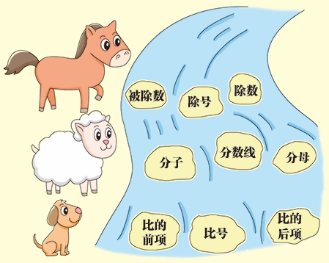 (       )
6
2
=
=
5
(       )
3
(       )
15
(       )
16
=
8÷12 =
(       )
24
16÷
(       )
24
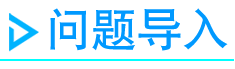 算一算:两袋饲料中粗蛋白和总质量的比值一样吗?
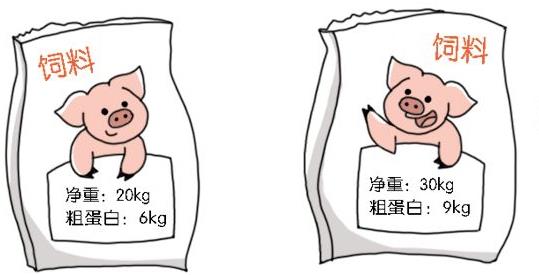 3
3
3
3
10
10
10
10
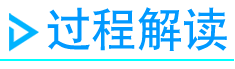 算一算:两袋饲料中粗蛋白和总质量的比值一样吗?
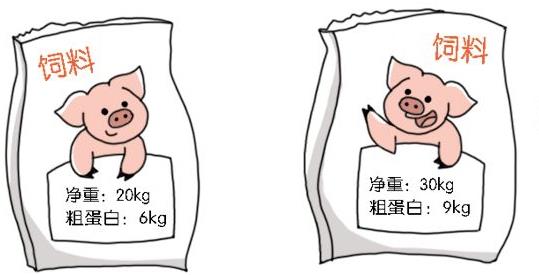 根据比值的意义求比值。
方法一
=
6 : 20
=
6 ÷ 20
=
9 : 30
=
9 ÷ 30
=
再求比值
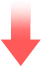 先写出比
比值一样。
3
3
3
6
3
9
10
10
10
20
10
30
算一算:两袋饲料中粗蛋白和总质量的比值一样吗?
根据比与分数的关系求比值。
方法二
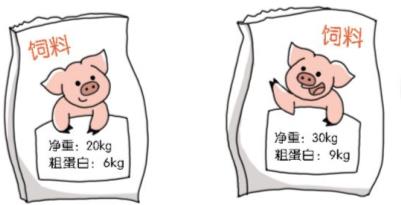 =
6 : 20
=
=
9 : 30
=
=
再求比值
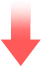 先写出比
比值一样。
3
6
6
3
10
20
20
10
认识比的基本性质
乘2
除以2
比值不变
=
=
3 : 10
=
6 : 20
=
乘2
除以2
比的前项、后项同时乘或除以相同的数(0除外),比值不变。这叫做比的基本性质。
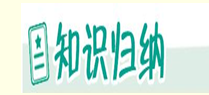 比的前项、后项同时乘或除以相同的数(0除外),比值不变。这叫做比的基本性质。
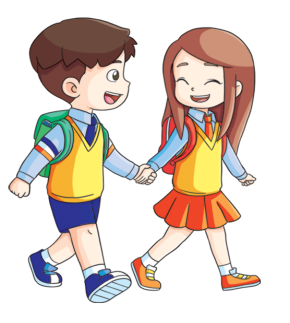 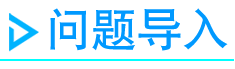 超市用下面的水果糖和奶糖配制一种什锦糖。求这种什锦糖中水果糖和奶糖质量的比。
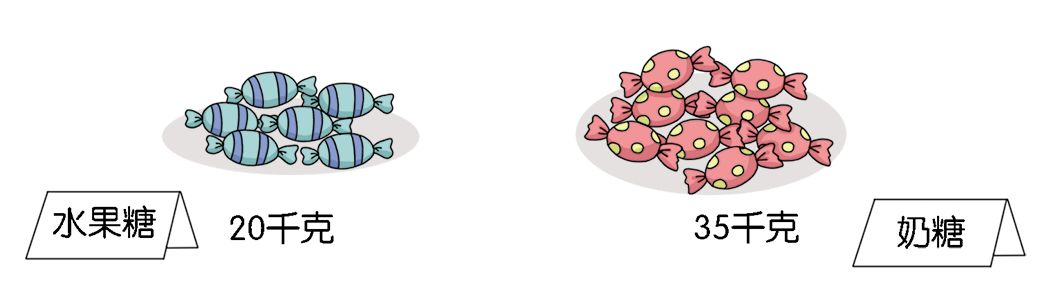 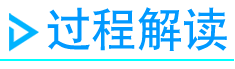 最简单的整数比
比的前项和后项只有公因数1的比,叫做最简单的整数比。
1 : 20
6 : 5
6 : 20
1.4 : 7
√
√
×
×
20
35
化简比
把两个数的比化成最简单的整数比,叫做化简比。
化简比的方法
比的前项和后项同时乘或除以相同的数（0除外）
最简单的整数比
根据比的基本性质
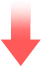 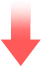 4
4 : 7
=
20 : 35
=
7
求比值和化简比的异同点
(1)相同点
求两个数的比值和化简比的方法是一样的,都是运用比的基本性质。
(2)不同点
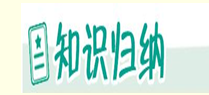 求比值和化简比的过程是一样的,只是结果的表达形式不同。
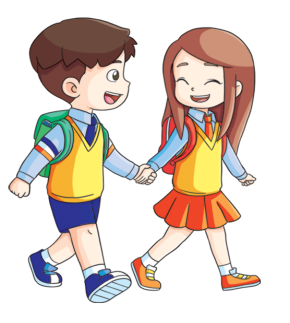